Switch pour schéma avec DTG
STRIIVING
NEAT 022
Etude STRIIVING : switch pour DTG/ABC/3TC
Schéma étude
S24
S48
Randomisation
1 : 1
Sans insu
VIH+ ≥ 18 ans
ARN VIH < 50 c/ml
Sous 2 INTI + IP/r ou INNTI ou INI stable ≥ 6 mois 
HLA-B*5701 négatif
Ag HBs négatif
n = 274
n = 277
* La randomisation était stratifiée sur le 3ème agent (IP, INSTI ou INNTI)
Critères de jugement
Principal : pourcentage de patients maintenant ARN VIH < 50 c/ml à S24 (ITT-E, snapshot) ; non-infériorité si borne inférieure de l’IC 95 % bilatéral de la différence = - 10 %, puissance de 90 % 
Secondaires : CD4, tolérance, modification lipides, rein, os, cardiovasculaire, survenue de résistance, satisfaction du traitement
Trottier B. Antivir Ther. 2017;22(4):295-305.
STRIIVING
Etude STRIIVING : switch pour DTG/ABC/3TC
Caractéristiques à l’inclusion et devenir des patients
Trottier B. Antivir Ther. 2017;22(4):295-305.
STRIIVING
Etude STRIIVING : switch pour DTG/ABC/3TC
HIV RNA < 50 c/ml (ITT-e)
%
A S24
- Borne inférieure de la
différence ajustée : - 9,1 %
(non-infériorité), en ITT-E
- Succès : 93 % dans les 2
groupes dans l’analyse per-protocole (différence : - 0,2;
IC 95 % : - 5,0 à 4,6)
DTG/ABC/3TC
Switch immédiat J1-S24 (n = 275)
100
92
88
85
83
Poursuite ARV en cours J1-S24 (n = 278)
80
DTG/ABC/3TC
Switch immédiat J1-S48 (n = 275)
DTG/ABC/3TC
Switch différé S24-S48 (n = 244 *)
60
* Analyse restreinte aux patients 
avec switch différé
40
20
17
14
10
7
1
1
< 1
1
0
Succès virologique
Non réponse virologique
Pas de donnée virologique
Aucun patient n’a présenté d’échec virologique ; 4 patients avec ARN VIH > 50 c/ml à S48 (1 switch immédiat, 3 switch différé) ; tous les 4 réobtiennent ARN VIH < 50 c/ml
Trottier B. Antivir Ther. 2017;22(4):295-305.
STRIIVING
111
Etude STRIIVING : switch pour DTG/ABC/3TC
Evénements indésirables à S24, n (%)
Trottier B. Antivir Ther. 2017;22(4):295-305.
STRIIVING
112
Etude STRIIVING : switch pour DTG/ABC/3TC
Evénements indésirables conduisant à l’arrêt de DTG/ABC/3TC (n = 10)
1 Non lié au traitement
Trottier B. Antivir Ther. 2017;22(4):295-305.
STRIIVING
Etude STRIIVING : switch pour DTG/ABC/3TC
Lipides à jeun, mg/dl (moyenne)
DTG/ABC/3TC à J0
Poursuite ARV en cours à J0
DTG/ABC/3TC à S4
Poursuite ARV à S24
5
200
4.5
180
4
160
3.5
140
3
120
2.5
100
2
80
1.5
60
1
40
0.5
20
0
0
Cholestérol total
HDL-c
LDL-c
Triglycérides
Cholestérol total:HDL-c
Trottier B. Antivir Ther. 2017;22(4):295-305.
STRIIVING
Etude STRIIVING : switch pour DTG/ABC/3TC
Modification moyenne de la créatinine (mg/dl)
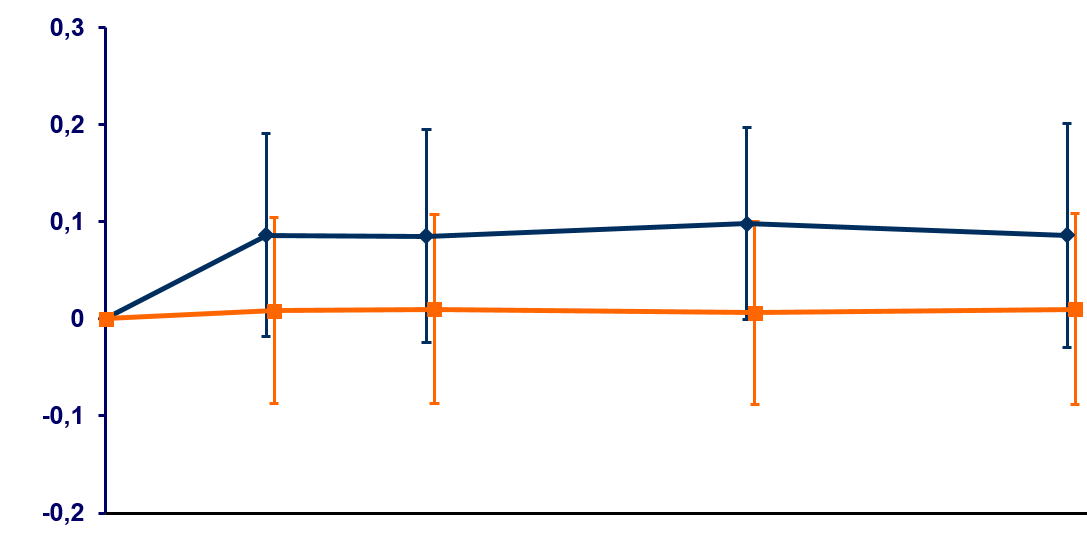 DTG/ABC/3TC
Poursuite ARV en cours
0,087
0,01
J0
4
8
16
24
Semaine
n patients
DTG/ABC/3TC
Poursuite ARV
275
276
262
257
256
257
237
246
240
249
Modification faible, stable de la créatinine sous DTG/ABC/3TC, due à l’inhibition par DTG de la sécrétion tubulaire de la créatinine
Trottier B. Antivir Ther. 2017;22(4):295-305.
STRIIVING
Etude STRIIVING : switch pour DTG/ABC/3TC
Satisfaction du traitement (HIVTSQ)
Modification moyenne ajustée du score total à S24
DTG/ABC/3TC
Poursuite ARV en cours
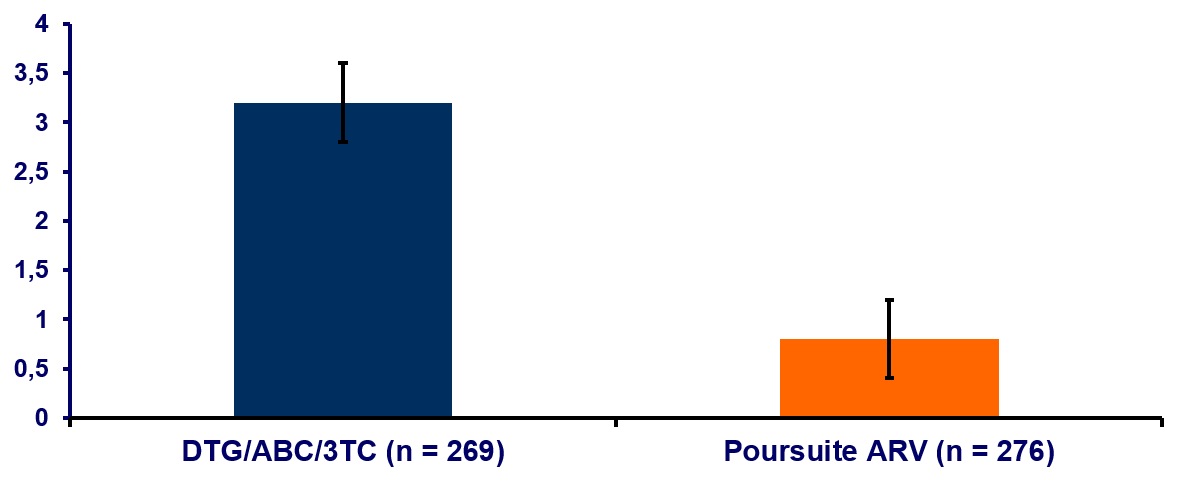 Différence moyenne ajustée à S24 (IC 95 %) : 2,4 (1,3 - 3,5) ; p < 0,001
A l’inclusion, les scores globaux de satisfaction du traitement étaient similaires entre les 2 groupes
Trottier B. Antivir Ther. 2017;22(4):295-305.
STRIIVING
113
Etude STRIIVING : switch pour DTG/ABC/3TC
Conclusion
Efficacité 
Réponse virologique à S24 similaire pour DTG/ABC/3TC et la poursuite du traitement ARV en cours, avec non infériorité
Succès maintenu jusqu’à S48 dans le groupe switch immédiat
Dans le groupe switch différé, maintien de la suppression virologique chez 92 % des patients sous DTG/ABC/3TC (24 semaines post-switch)
Aucun échec virologique dans l’étude, dans aucun groupe

Tolérance 
4 % des patients ont arrêté le traitement avant S24 pour événement indésirable dans le bras DTG/ABC/3TC vs 0 % dans le bras poursuite des ARV en cours
Pas d’autre arrêt pour événement indésirable dans le bras switch immédiat après S24 
Arrêt pour événement indésirable dans le bras switch différé : 2 %
Trottier B. Antivir Ther. 2017;22(4):295-305.
STRIIVING